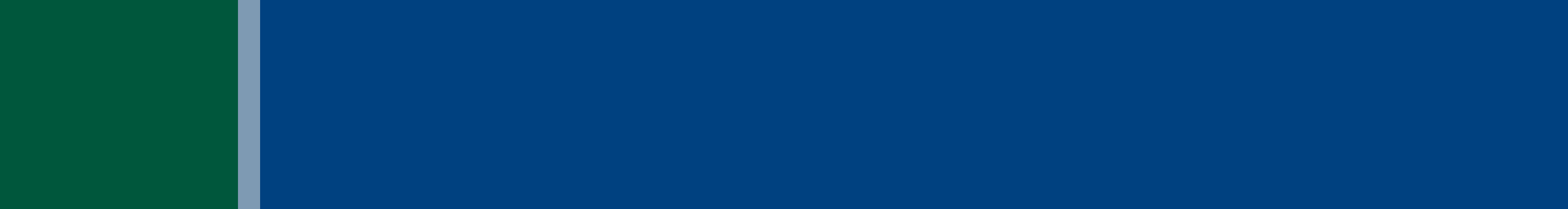 LITHOSTRATIGRAPHY
Upper Ordovician Strata of the Appalachian Basin
Utica Shale Play Book Study - Canonsburg, PA - July 14, 2015
 
John Hickman, Cortland Eble, and David Harris
University of Kentucky – Kentucky Geological Survey
[Speaker Notes: Title slide for each presenter’s section –blue/green rectangle border at top; major and minor headings, as per workshop agenda]
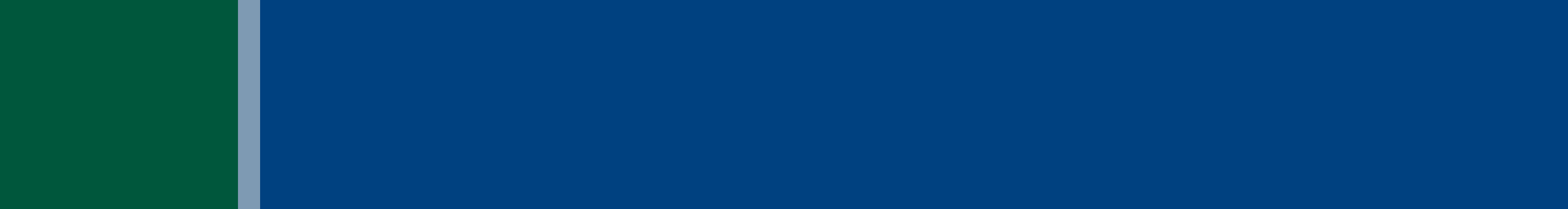 Project Area and Well Data
Geologic Quadrangles, Well Info, Well Logs, Cores & Drill Cuttings
[Speaker Notes: Title slide for each presenter’s section – major and minor headings, as per workshop agenda]
Data Used
Project database contains location and header information on over 10,000 wells across the five member states and the bordering regions of Indiana, Michigan, and southern Ontario, Canada.

Geophysical well logs for 1,857 wells (almost 1,500 from Ordovician and deeper penetrations).
Data Used
Stratigraphic and lithological descriptions of relevant units from 1:24,000-scale surficial geologic maps were used to help constrain subsurface log interpretations

Information from well cuttings, core, and available strip-logs of Ordovician samples
Project wells
Upper Ordovician Units
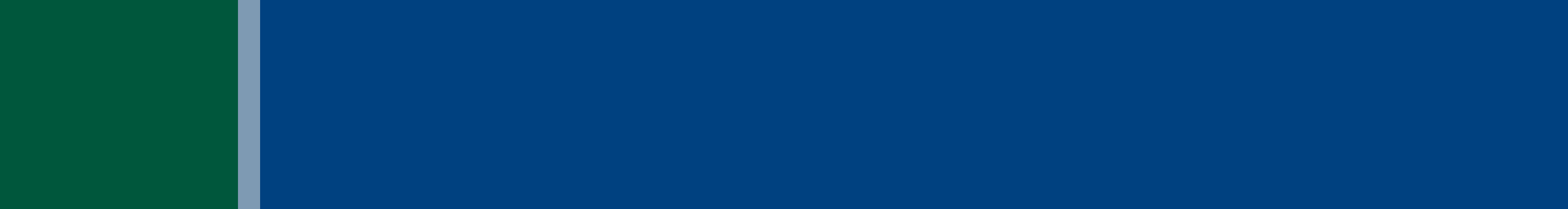 Stratigraphic Interpretation
[Speaker Notes: Title slide for each presenter’s section – major and minor headings, as per workshop agenda]
Data Interpretation
Stratigraphic correlations focused on the Upper Ordovician strata, specifically: 
Kope Fm
Utica Fm
Point Pleasant
Upper Trenton/Lexington Ls 
Logana Ls Mbr, Lexington Ls 
Curdsville Ls Mbr, Lexington Ls 
Black River Fm
Stratigraphic correlations focused on the Upper Ordovician strata, specifically: 
Kope Fm
Utica Fm
Point Pleasant
Upper Trenton/Lexington Ls 
Logana Ls Mbr, Lexington Ls 
Curdsville Ls Mbr, Lexington Ls 
Black River Fm
TOC rich units
Lithofacies Map
Utica/Point Pleasant Deposition
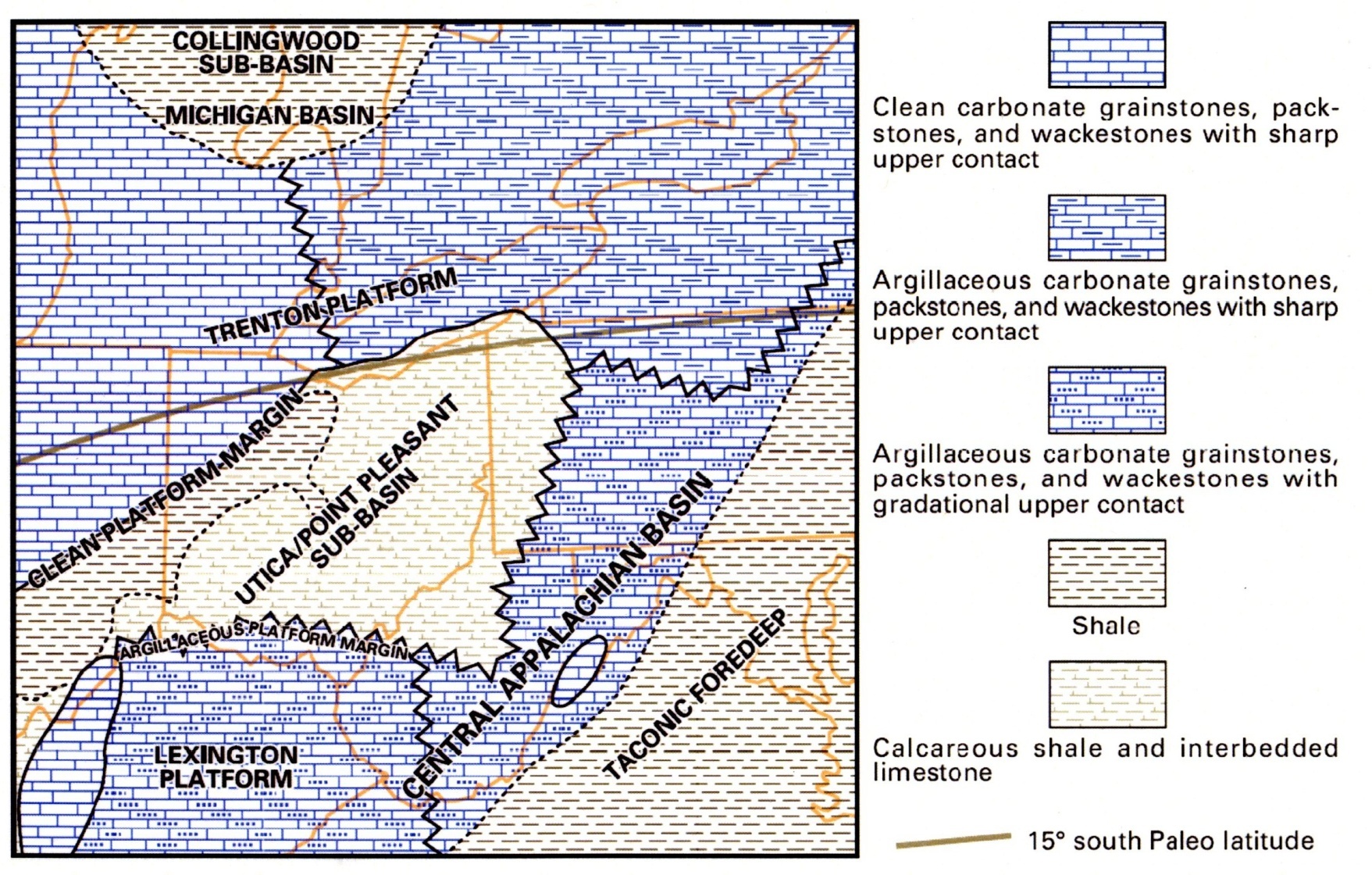 From Riley and Baranoski, 2011
Idealized Platform & Sub-Basin Depositional Model
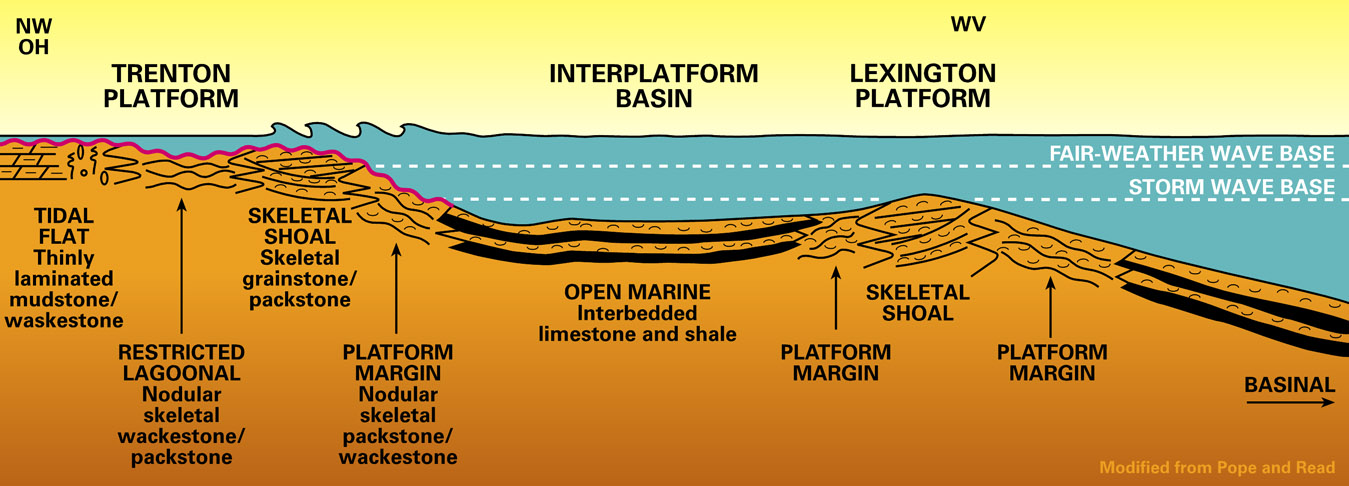 UTICA-POINT PLEASANT SUB-BASIN
Outcrop of Utica- and Pt. Pleasant-equivalent units in KY
GR
PEF
NPHI
RHOB
Cincinnatian Series
Kope Fm
Type-log – Eastern Ohio
Utica Sh
Point Pleasant
Upper Lexington Ls/Trenton Fm
Logana Mbr
Curdsville Mbr
Deicke K-bentonite
Black River Gp
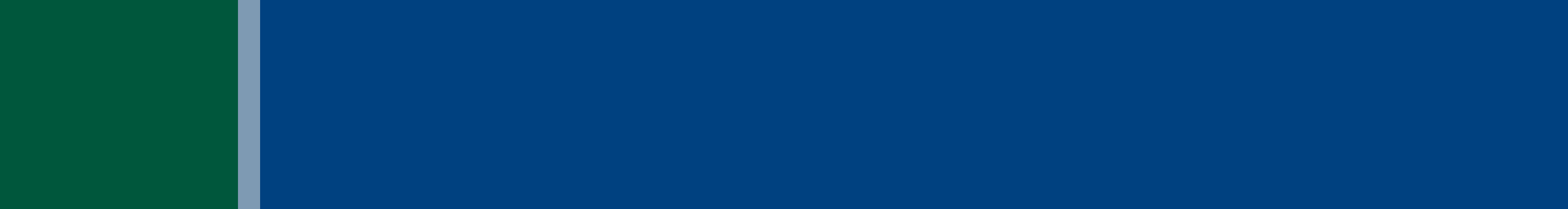 Example Sections For Each Unit Studied
[Speaker Notes: Title slide for each presenter’s section – major and minor headings, as per workshop agenda]
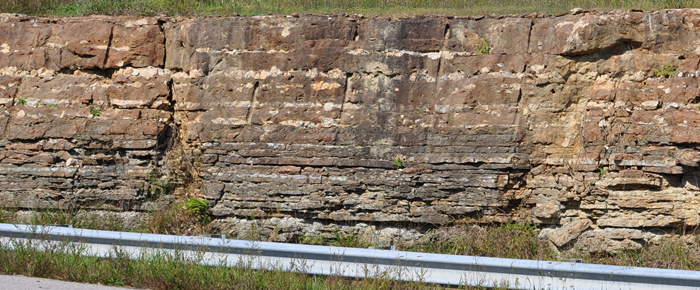 Brassfield Dol
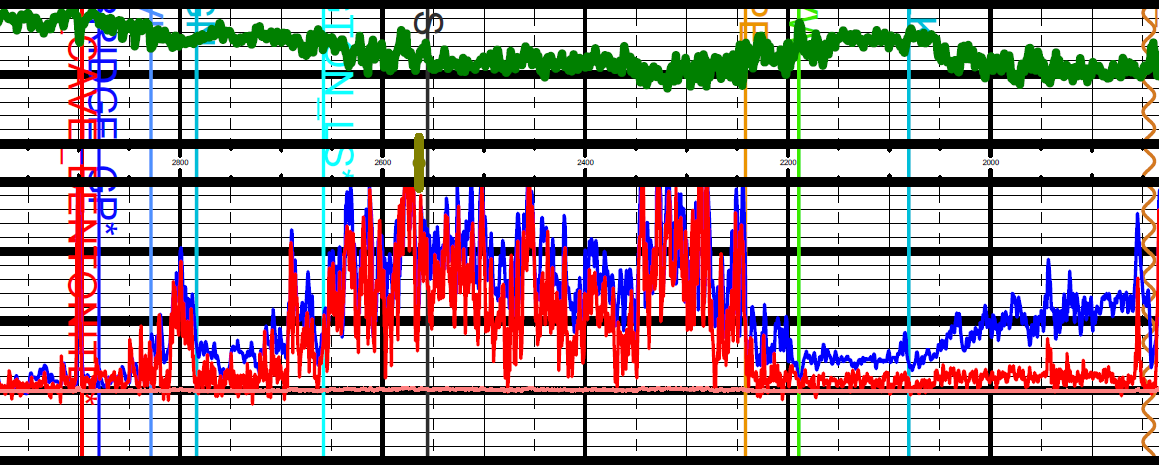 Early Silurian Brassfield Dol
Late Ordovician Drakes Fm
Kope Formation
Composed of interbedded shale (about 60 to 80%), limestone (20 to 40%), and minor siltstone

Alternating 2- to 5-ft thick shales and 2- to 6-inch thick limestone beds

Mostly low TOC (< 1.0%)
Kope Fm
Interbedded limestone (30%) and shale (70%), Ls beds 2-6” thick
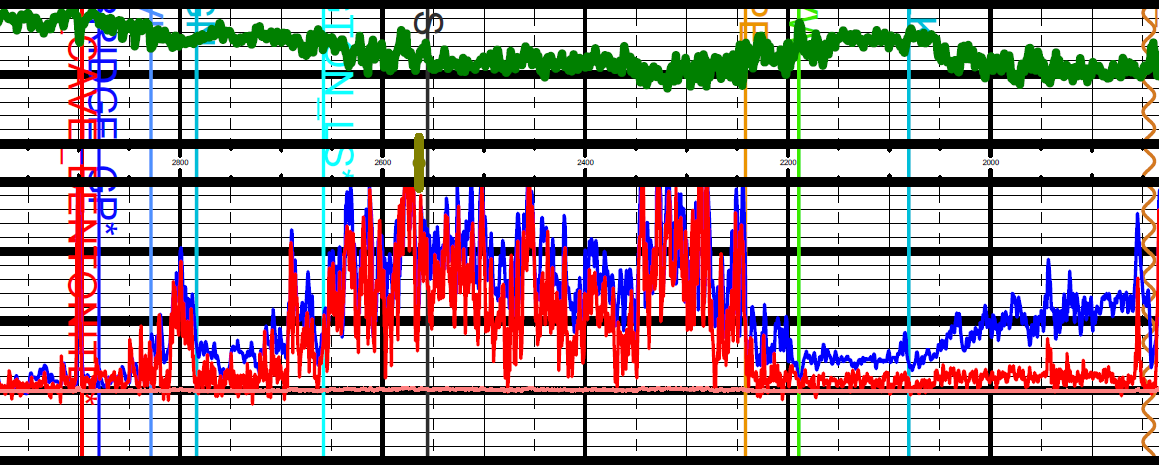 Utica Shale
The Utica is a laminated organic- and clay-rich shale

TOC up to 4.0% in places

Carbonate content is typically around 25%, mostly in thinly bedded limestones
Utica Shale
Interbedded limestone and shale (~50/50%), beds 2-6” thick
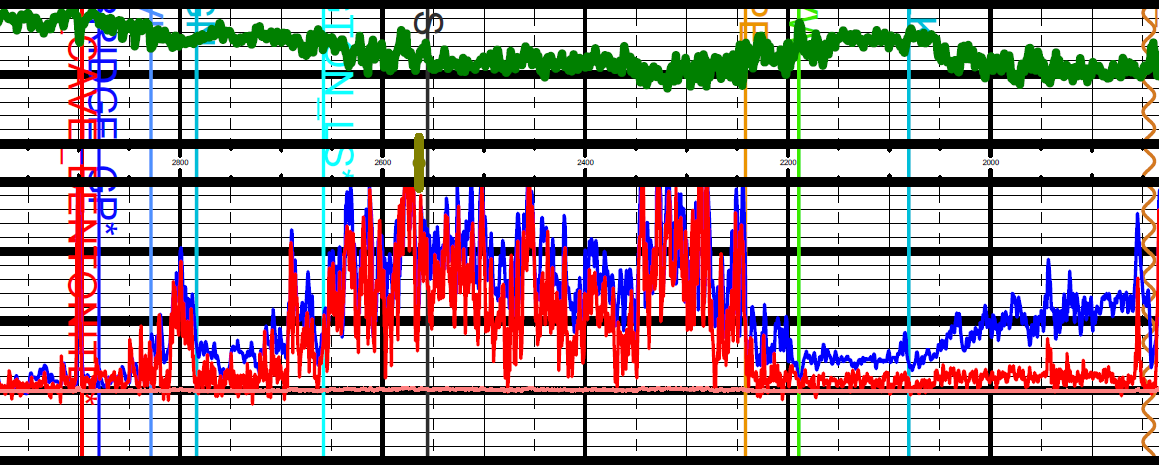 Point Pleasant Fm
Laminated black shale and limestone

Often appears as transitional unit between clay-rich Utica and limestone-rich Lexington/Trenton interval below

TOC up to 8% in some wells

Carbonate content typically around 50%
Point Pleasant Fm
Interbedded nodular limestone (50-70%) and shale
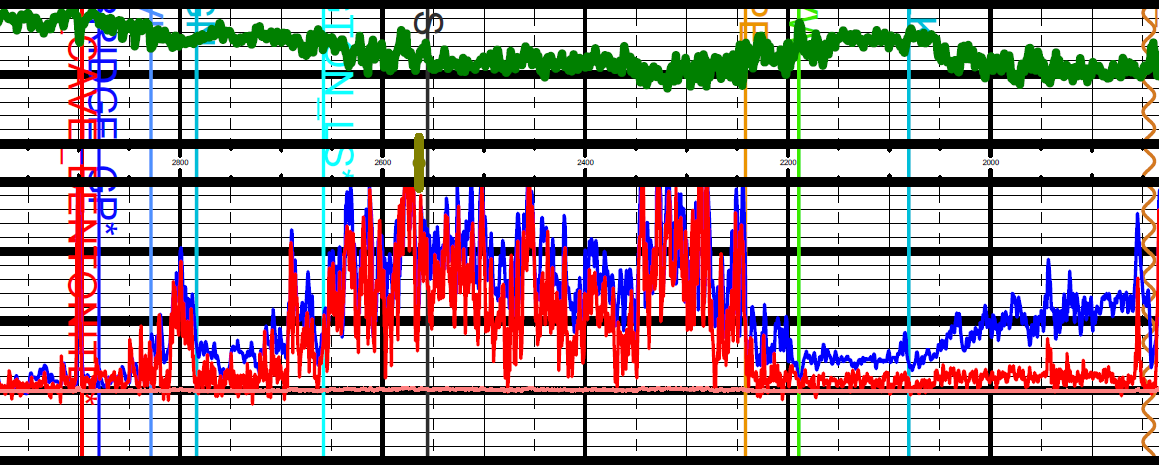 “Upper” Lexington Limestone
Cleaner limestone units at top of formation

Includes Millersburg, Tanglewood, and Grier Limestone Members

Nodular and irregularly bedded fossiliferous limestone

Some thin, localized “source grade” beds possible (up to 4% TOC)
Upper Lexington Ls(Grier Ls Mbr)
Fossiliferous calcisiltite with shale partings
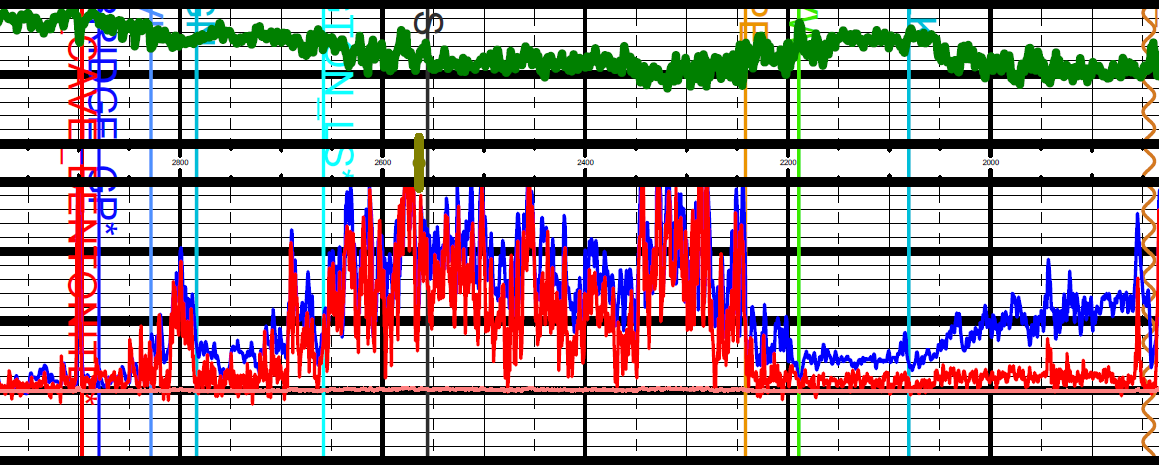 Logana Limestone Member
High TOC zone (up to 8%) at base of section (equivalent to Flat Creek Sh in NY)

Interbedded calcisiltite, shale, and coquinoid limestone

Calcisiltite is generally in even or broadly lenticular beds 0.2- to 0.3-ft thick

High carbonate content average around 75%
Curdsville Limestone Member
Basal member of the Lexington/Trenton Formation

Bioclastic calcarenite 

Deposited in shallow, turbulent water during the initial transgression of the Lexington sea

Up to 7% TOC
Logana Mbr,Lexington Ls
Interbedded calcisiltite and shale
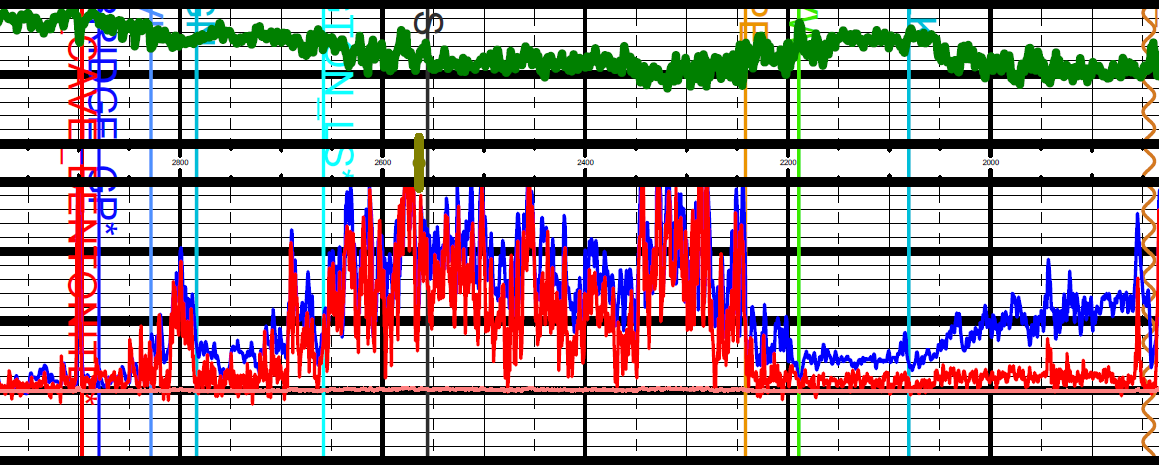 Curdsville Mbr,Lexington Ls
Bioclastic calcarenite
Black River Gp
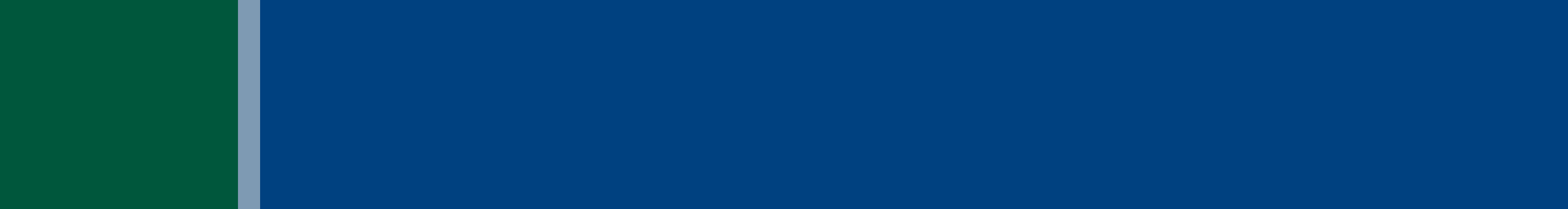 Lithostratigraphic Sampling
[Speaker Notes: Title slide for each presenter’s section – major and minor headings, as per workshop agenda]
Lithology of source beds
The Utica-Pt. Pleasant-Trenton is a layered limestone  to shale/siltstone reservoir play.

Most of these layers are thin (0.25-6”) and are therefore below downhole log resolution
Overcoming Sampling Biases
Organic carbon content of units is not identifiable by visual inspection (i.e.- the “darkness” of samples does not correlate to the organic richness of samples)

Because of this, potential source zones for well cuttings based TOC lab analysis are difficult to target
Overcoming Sampling Biases
Also, because of the interlayered Ls/Sh nature of these formations, all units have some nonorganic beds

Therefore, if only a few samples are taken per well, false negatives are common (i.e.- possibility of a low %TOC bed being sampled from what is actually an rich unit, overall)

This can lead to confusing, “bullseye” heavy maps of TOC content when contoured on raw measured values alone
Summary
The Curdsville through Kope stratigraphic interval represents a 1st order transgressive sequence that transitions from carbonate- to clastic-dominated (clay/siltstone).

All units contain 3rd to 4th order cycles resulting in alternating beds of limestone and shale.
Summary
All units appear to have been deposited at a water depth equal to or above storm-wave base.

Numerous beds are fossiliferous and/or are heavily bioturbated. 

Variations in TOC richness likely derived from varied degrees of organic preservation rather than varied production rates.